Cilvēkkapitāla attīstības plāna ieviešanas gaita Latvijā
2023. gada 20. decembris
Stratēģijas mērķi – prioritāri Latvijas iedzīvotāju dzīves kvalitātes paaugstināšanai
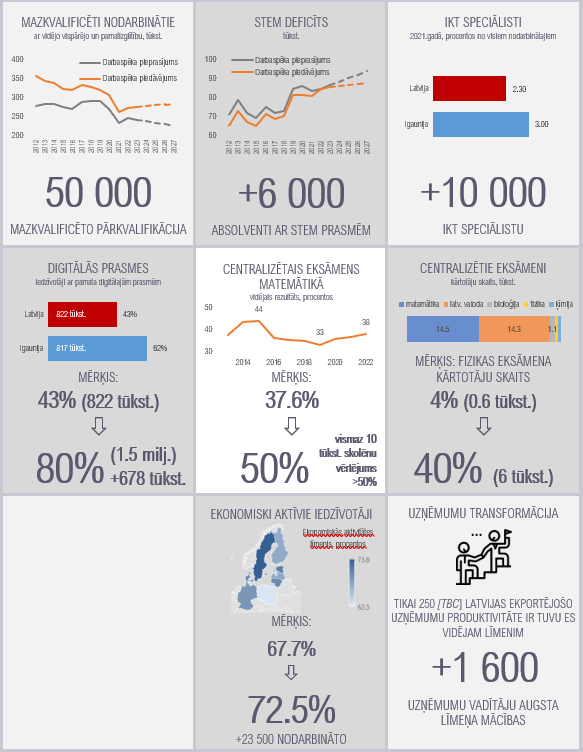 Starpība starp rezultātiem un kvantitatīvajiem mērķiem būs jāsedz ar darbaspēka ievešanu
MIGRĀCIJA
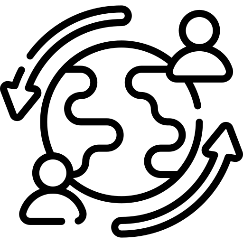 AUGSTI KVALIFICĒTA DARBASPĒKA PIESAISTE
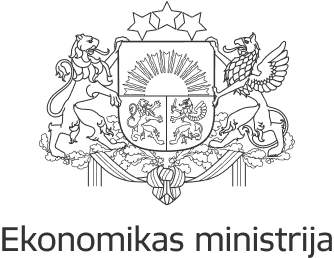 Jaunā cilvēkkapitāla pārvaldības sistēma
Nozaru vajadzībām atbilstoši sagatavoti speciālisti
Ātra reakcija uz industrijas vajadzībām un atbilstošu speciālistu sagatavošana, pielāgojot visa veida mācības – gan mūžizglītību, gan formālo izglītību.
Pieejamo finanšu līdzekļu efektīva izmantošana
Ierobežotu resursu apstākļos pieejamo finanšu līdzekļu efektīva izmantošana, kas vērsta uz ekonomisko izaugsmi, produktivitātes celšanu un augstākas pievienotās vērtības radīšanu
Izglītības kvalitāte
Nozaru vajadzībām nodrošināta mācību kvalitāte izglītības sistēmā
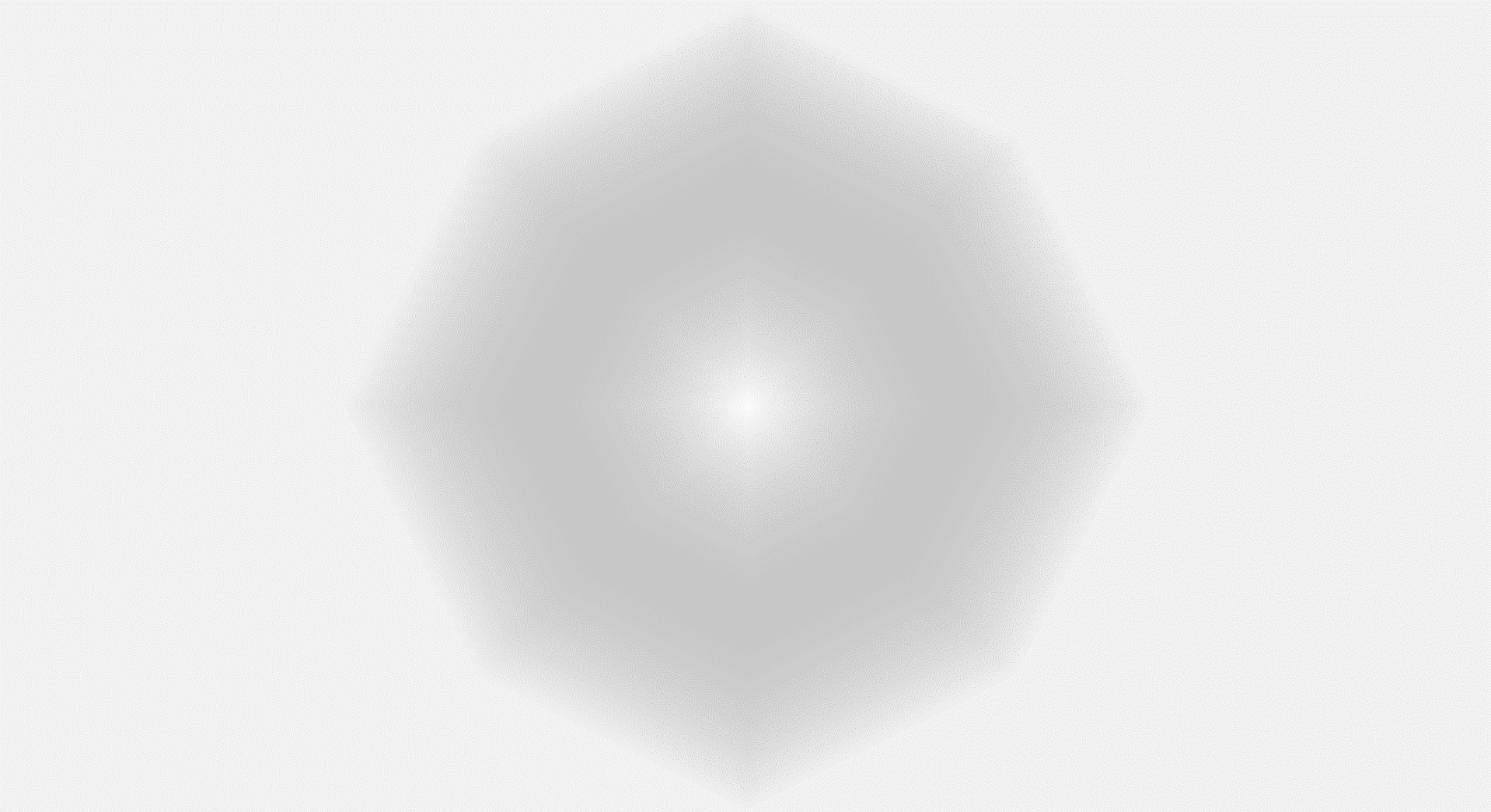 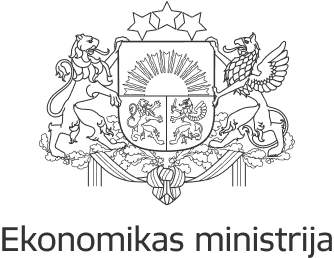 CILVĒKKAPITĀLA ATTĪSTĪBAS VADĪBA UN KOORDINĀCIJA
EKONOMIKAS MINISTRIJA
Lai panāktu straujāku tautsaimniecības izaugsmi un iedzīvotāju ienākumu pieaugumu, Ekonomikas ministrija uzņemas vadošo lomu, lai nodrošinātu koordinētu cilvēkkapitāla jautājumu pārvaldību, sekmējot darbaspēka piedāvājuma pielāgošanos nākotnes darba tirgus vajadzībām.
Cilvēkkapitāla attīstības padome
Izglītības un zinātnes ministrija
Pieaugušo izglītības noteikšanas formātu konsolidācija
Pieaugušo izglītības pārvaldības padome
Labklājības ministrija
Darba tirgus prognozēšanas funkciju konsolidācija
NVA apmācību komisija
Nozaru ekspertu padomes iesaiste
Ekonomikas ministrija
Cilvēkkapitāla attīstības stratēģija
Atbalsta programmas nozaru asociācijām
CILVĒKKAPITĀLA ATTĪSTĪBAS PADOME (CAP)
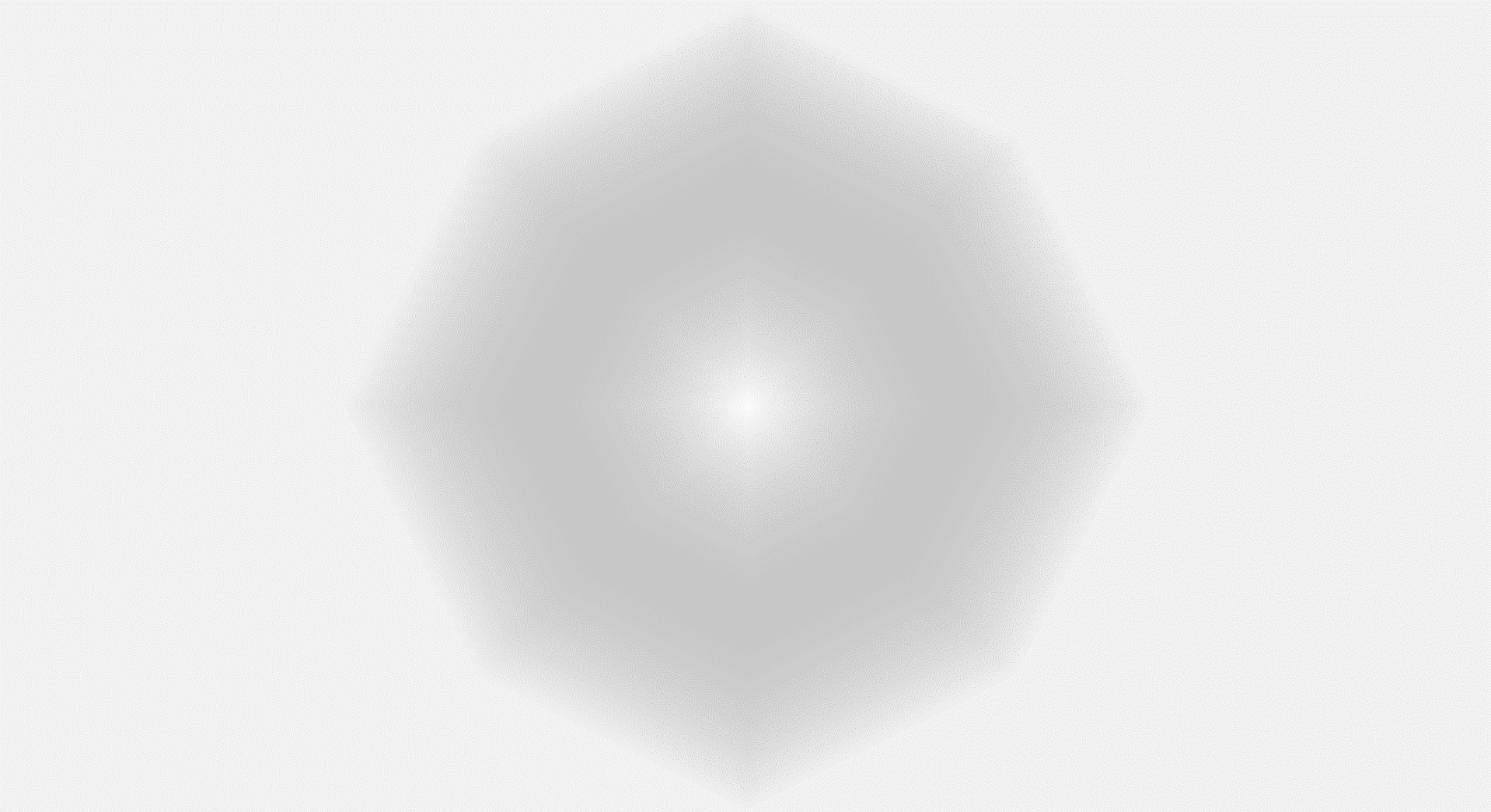 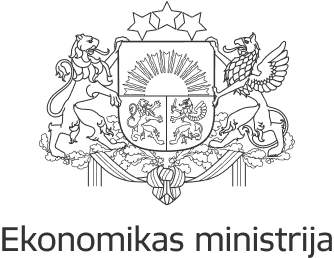 (Nolikums apstiprināts 2023.gada 6.jūnijā ar MK noteikumiem nr. 290)
Galvenie CAP sēdēs izskatītie jautājumi 2023.gadā
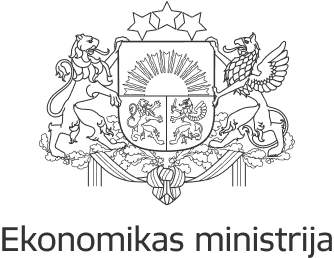 aprīlis
jūnijs
Priekšlikumi administratīvo šķēršļu mazināšanai
Cilvēkkapitāla attīstības padome
Apvienotā mācību komisija
Izveidota Cilvēkkapitāla attīstības padome (06.06.2023  MK noteikumi Nr. 290)
Uzsākts darbs pie apvienotās mācību komisijas izveides, noteikts mērķis, uzdevums un sastāvs
Sadarbībā ar nozaru uzņēmējiem un nozaru ministrijām sagatavoti priekšlikumi administratīvo šķēršļu mazināšanai darbaspēka piesaistei no trešajām valstīm
Cilvēkkapitāla attīstības stratēģija: tālākā virzība, laika grafiks
novembris
Pieaugušo izglītības noteikšanas formātu konsolidācija
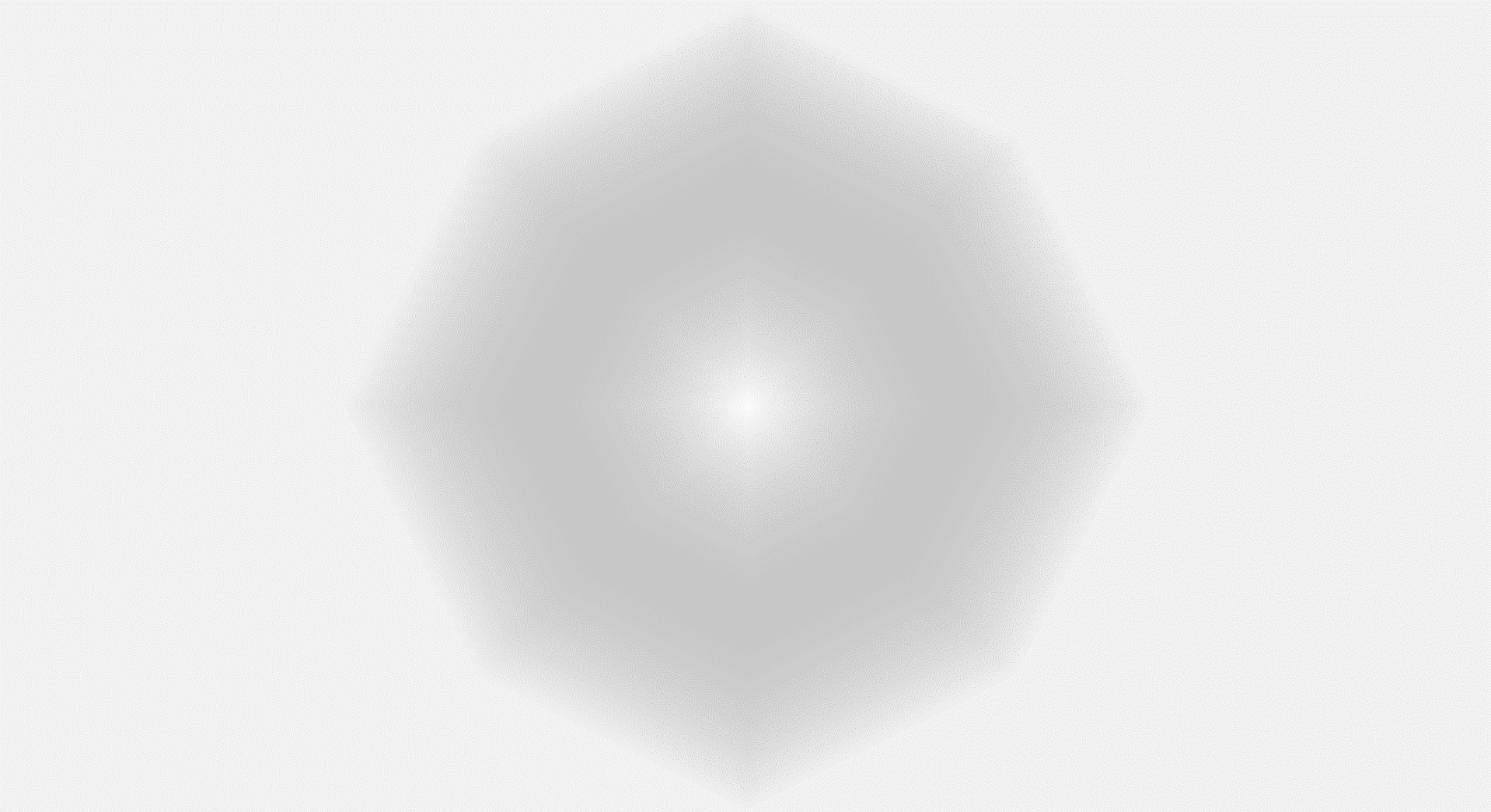 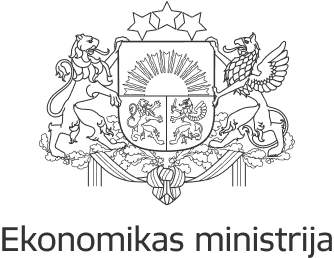 Labklājības ministrija
Ekonomikas ministrija
2014-2023 Pārvaldības modelis
Izglītības un zinātnes ministrija
Pieaugušo izglītības pārvaldības padome
NVA Apmācību komisija
Atbalsta programmas nozaru asociācijām
Mērķis: izveidot starpnozaru pieaugušo izglītības pārvaldības komisiju, lai nodrošinātu saskaņotu rīcību cilvēkkapitāla attīstības stratēģisko mērķu sasniegšanai nodarbināto, bezdarba riskam pakļauto, bezdarbnieku un darba meklētāju atbalsta pasākumu īstenošanā. 
Komisijas sastāvu un nolikumu apstiprina ekonomikas ministrs.
Jauns konsolidēts pārvaldības modelis
Uzdevumi: saskaņā ar cilvēkkapitāla attīstības stratēģiskajiem mērķiem un atbilstoši darba tirgus pieprasījumam un tautsaimniecības nozaru attīstības prognozēm komisija:
nosaka, izskata, apstiprina un aktualizē mācību jomu piedāvājumu;
veic regulāru pieaugušo izglītības pasākumu īstenošanas rezultātu novērtējumu;
īsteno starpinstitucionālu sadarbību un informācijas apmaiņu.
Valsts pārvalde
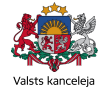 Plānotais KOMISIJAS 
sastāvs
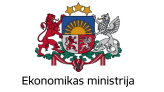 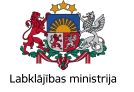 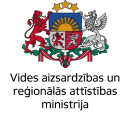 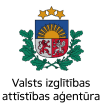 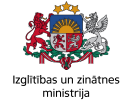 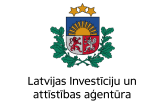 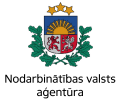 Bez balsstiesībām:
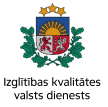 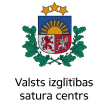 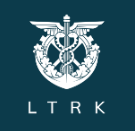 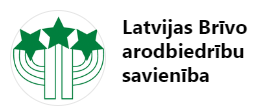 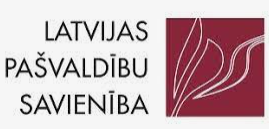 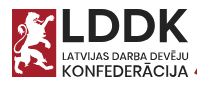 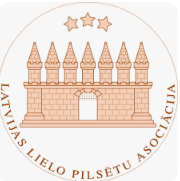 Sociālie un sadarbības partneri
Darba tirgus prognozēšanas funkciju konsolidācija
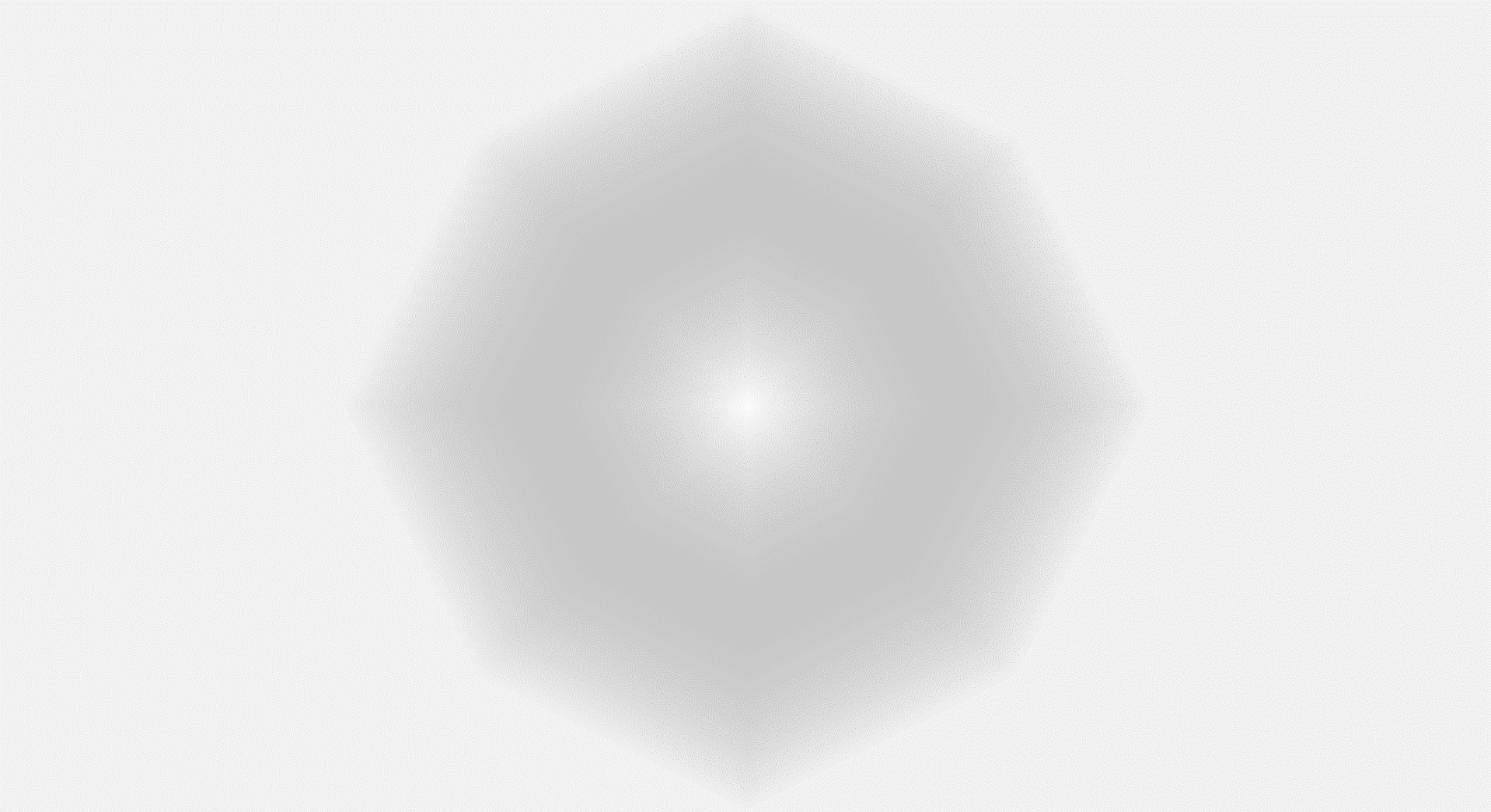 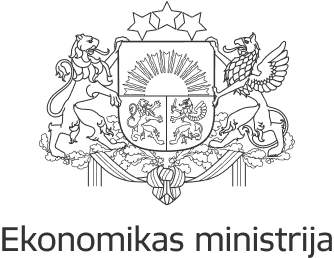 Ekonomikas ministrija
Līdzšinējais 
 modelis
Labklājības ministrija
NVA darba tirgus īstermiņa prognozes
Darba tirgus vidēja un ilgtermiņa prognozes
Mērķis: darba tirgus prognozēšana visos līmeņos notiek centralizēti vienā institūcijā - Ekonomikas ministrijā, tādējādi nodrošinot efektīvāku darba tirgus prognožu pārvaldību.
Jauns konsolidēts modelis
Rezultātā:
konsolidēta informatīvā bāze par darba tirgus prognozēm visos līmeņos;
centralizēta darba tirgus prognožu pārvaldība;
efektīvāka konsolidēto darba tirgus prognožu sasaiste ar pieaugušo izglītības mācību programmām;
pieaugušo izglītības mācību programmu absolventu monitorings
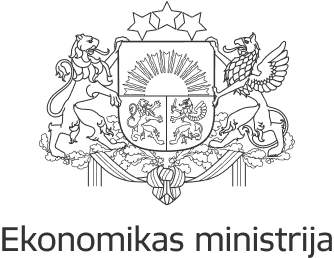 DATU PĀRVALDĪBAS SISTĒMA
Darba tirgus attīstības virzieni un izglītības sistēmas vajadzību noteikšana
Uzņēmuma vajadzībām atbilstoši sagatavoti speciālisti
Darba tirgus prognozes
Datu apkopošana un savietošana
Efektīvs publiskā finansējuma izlietojums
Datu analīze
CSP
EM
Pieaugušo izglītības programmu efektivitātes analīze
Monitoringa rīks
Kvalitāte
PIEAUGUŠO IZGLĪTĪBAS MONITORINGA DATU SAGATVOŠANAS PROCESS
02
03
01
04
CFLA, VIAA, NVA
EM
CSP
CSP
Individuālo datu apkopošana un sagatavošana par ienākumiem, nodarbinātību
Sākot ar 2017.gadu – nākamo gadu informācijas piekārtošana
CSP saņem datnes ar iepriekšējā gada kursu absolventiem
Sagatavoto datu kvalitātes izvērtēšana
Darbu aprakstu aktualizēšana
21.12.
CSP nodod datus attālinātā pieejā EM
[Speaker Notes: Lai CSP sagatavotu šādu monitoringu, ir jāveic noteikti soļi:
Datu saņemšana no VIAA, CFLA un NVA (saņemto datu izvērtēšana). 2023.gada nogalē saņemtas pirmās datnes no CFLA un NVA ar 2016-2022.gada tālākizglītības un kvalifikācijas paaugstināšanas programmu absolventiem;
Datu apkopošana individuālā līmenī par ekonomisko aktivitāti, , izglītības līmeni, nodarbinātību un ienākumiem (VID, NVA un citu reģistru dati)
Satavoto datu kvalitātes izvērtējums un metodoloģisko aprakstu aktualizēšana.

Datu nodošana EM.]
Nozaru ekspertu padomes iesaiste
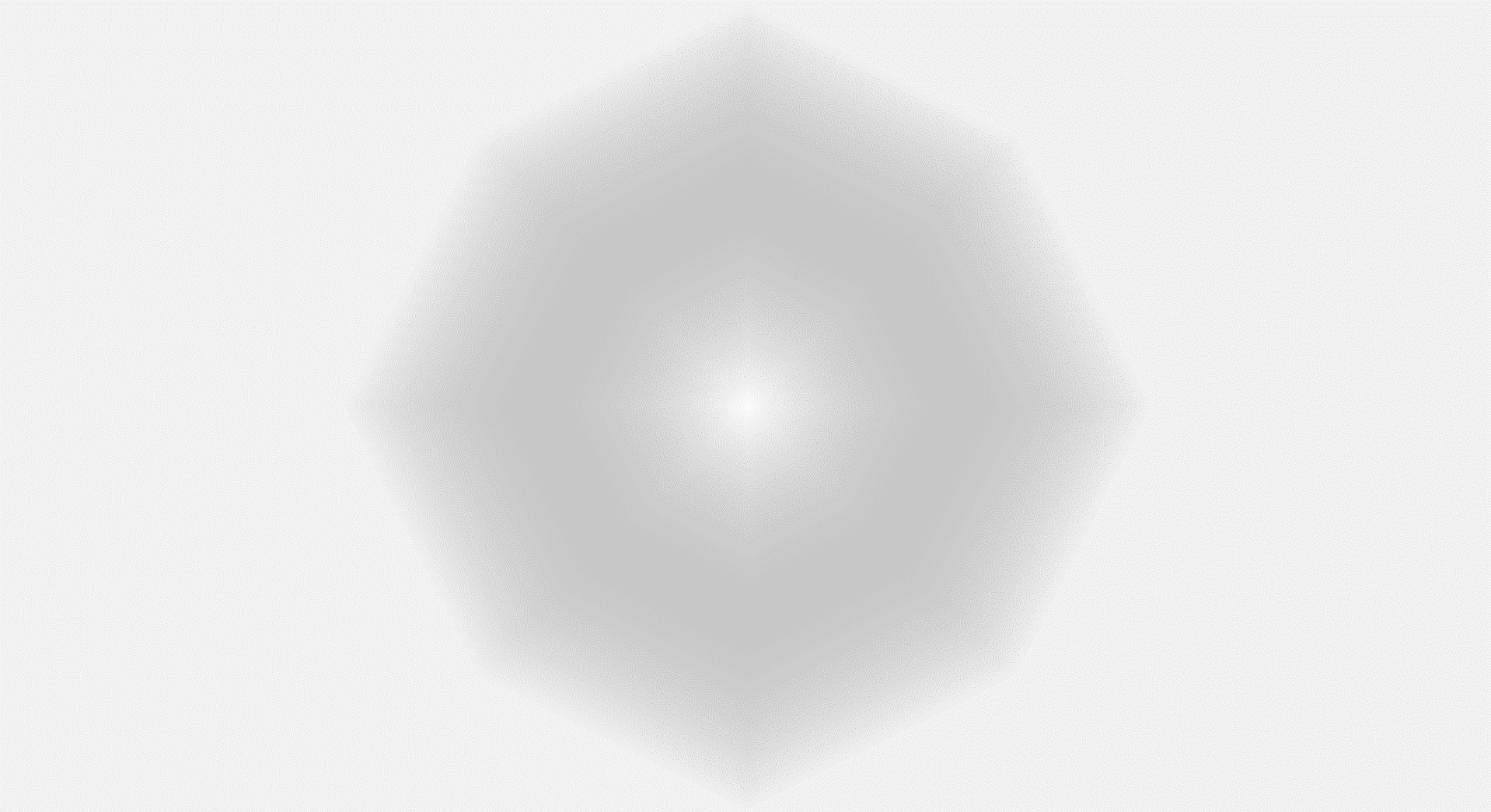 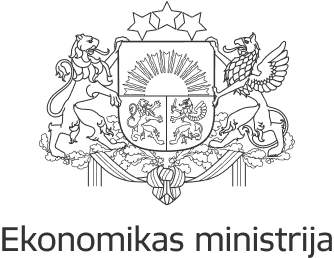 Dalība eksaminācijas procesā un nozares eksaminācijas centru attīstībā
Dalība profesionālās izglītības programmu plānošanā
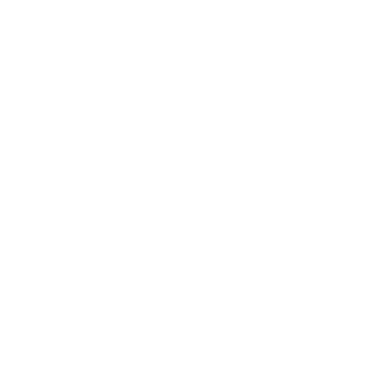 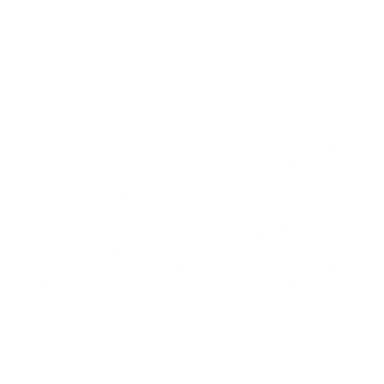 Darba devēju un profesionālās izglītības iestāžu sadarbības veicināšana (darba vidē balstītas mācības)
Priekšlikumu sniegšana par nozarēm nepieciešamo izglītojamo uzņemšanas plāniem
Atzinumu sniegšana par profesiju standartiem
Kvalitātes kontrole par izglītību
Priekšlikumu sniegšana par nozarēm nepieciešamo speciālistu skaita tendencēm
Dalība nozarei atbilstošo profesionālās izglītības iestāžu tīkla  plānošanā
Izglītības prestižs
Kvalitāte
Ārvalstu talanti
Paaugstināts izglītības iestāžu prestižs
Nodrošināta pieaugušo apmācību izglītības kvalitāte
Veicināta ārvalstu talantu piesaiste
CILVĒKKAPITĀLA ATTĪSTĪSTĪBAS STRATĒĢIJAS RĪCĪBAS VIRZIENI
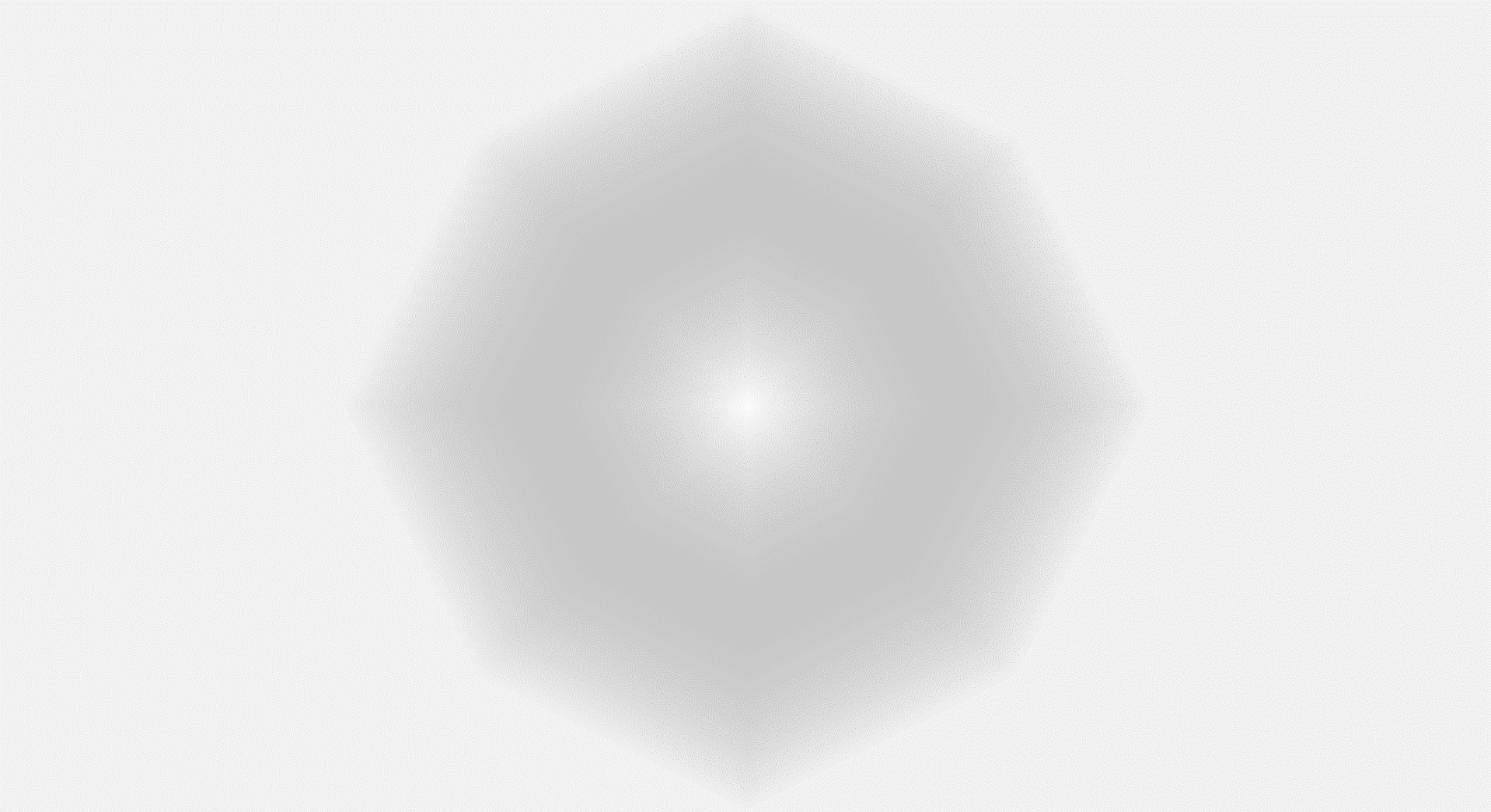 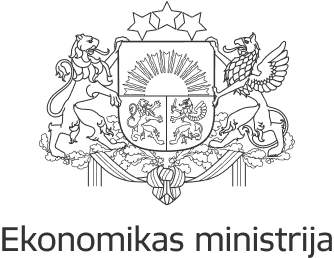 05 ATBALTS UZŅĒMĒJU UZŅĒMĪGUMAM
03 KVALIFICĒTU DARBINIEKU PIESAISTE
04 PIEAUGUŠO IZGLĪTĪBAS MĀCĪBU PIEDĀVĀJUMS UN KVALITĀTE, PRASMES
02 DARBA TIRGUS PAPLAŠINĀŠANA
01 FORMĀLĀ IZGLĪTĪBA UN STEM PRASMES
IIN sistēmas/regulējuma izmaiņas uzņēmēju atbalstam 
Atbalsta pieejamība uzņēmējiem pārkvalificēšanās iespējām, zināšanu kapacitātes celšanai
Darbaspēka imigrācijas procesa pilnveide
Reemigrācijas nosacījumu pilnveidošana
Ārvalstu studentu piesaiste
Darbaspēka mobilitāte un mājokļu pieejamība
Ekonomiski neaktīvo iedzīvotāju grupu motivācija un iesaiste darba tirgū
Darbaspēka novecošanās tendences un veselīga darba vide
Pārvaldība
Analītiskās kapacitātes stiprināšana
Darba devēju līdzdalības palielināšana
Kvalitātes un pārvaldības stiprināšana
Finansiālā atbalsta sistēmas pilnveide
STEM mācību materiālu nodrošināšana
Mūžizglītības kultūras veidošana sabiedrībā 
Darbinieku pārkvalifikācijas programmas
Digitālās prasmes visiem līmeņiem
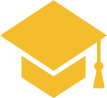 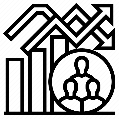 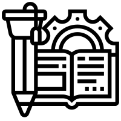 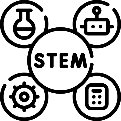 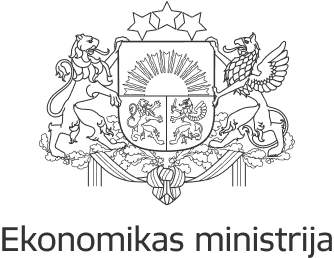 Cilvēkkapitāla attīstības pasākumu ietvars
Darba tirgus prognozes
Uzņēmumu ar kvalificētu 
darbaspēku pieaugums
EM
Darba devēji
Nodarbinātie ar pietiekamu 
izglītības līmeni 673,2 tk.
Kvalificēta darbaspēka 
piedāvājuma un pieejamības palielinājums
Monitoringa rīks
Produktivitātes pieaugums un ekonomikas konkurētspējas uzlabošanās
Nodarbināto ar aktuālajām darba tirgus vajadzībām atbilstošu izglītību skaita un īpatsvara pieaugums
IZM
NEP
 iesaiste
Nodarbināto ar darba tirgus prasībām neatbilstošu izglītību skaita  un īpatsvara samazinājums
Kvalitātes kontrole
LM
Nodarbinātie ar 
zemu izglītības
 līmeni 216,8 tk.
Bezdarbnieku skaita un 
īpatsvara samazinājums
Dalībnieku profilēšana
Bezdarbnieki 48,2 tk.
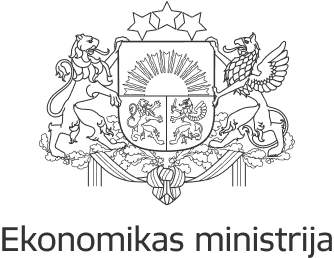 INSTRUMENTA DARBĪBAS PRINCIPS, priekšrocības, prakses piemērs
Darbības princips
Modeļa priekšrocības
Prakses piemērs
Privāta-publiska sadarbība, kas sniedz iespēju izvairīties no dažādiem finansēšanas šķēršļiem
Privātais partneris piesaista ārvalstu privāto kapitālu, kas uzņem mācību apmaksas risku
Trīs bērnu māte strādā nepilna laika darbu un nemaksā IIN, kļūst par mācību dalībnieku
1
1
1
Partneris kā projekta vadītājs realizē programmu sadarbībā ar mācību pakalpojumu sniedzējiem
Individualizēta pieeja katram dalībniekam, ieskaitot atbalstu atbilstoša darba meklējumos
Mātei mācību programmas laikā jāizmanto dārgi bērnu aprūpes pakalpojumi
2
2
2
Pēc mācību pabeigšanas, valdība uz noteiktu laiku izmaksā daļu no dalībnieku IIN pieauguma, kas veido investīcijas apgrozījumu.
Spēcīgi finansiālie stimuli nodrošina kvalitāti – mācītas tirgū pieprasītas prasmes; diversificēti pakalpojumu sniedzēji
Privātais partneris finansē aprūpes pakalpojumus, rezultātā māte spēj pabeigt programmu
3
3
3
Pieeju raksturo akadēmiski spēcīga, daudzpusēji atzīta un praksē pierādīta metodoloģija
Modelis kopumā ir mērogojams un elastīgs, pielāgojams citiem sektoriem
Māte iegūst trīs darba piedāvājumus augsti atalgotos, pilna laika IKT amatos
4
4
4
15
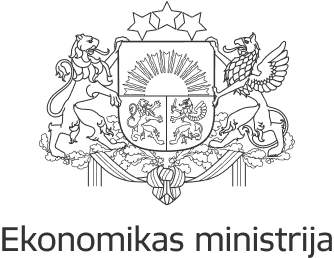 INSTRUMENTA IZMAKSAS
1
PP paredzētās izmaksas:
~€5000 par dalībnieku
~€3-€5 milj. par 500 cilvēku pilota projektu IKT sektorā
Naudas plūsmas shēma par katru dalībnieku
Apmācības
Nodarbinātība
Izmaksu periods
1
IIN palielinājuma izmaksas
Privātais partneris (PP) apmaksā mācības, papildus pakalpojumus
Valdības %
Valdības %
2
Valdība trīs pilnus gadus (un atlikušos mēnešus pēc mācībām) par katru veiksmīgo dalībnieku izmaksā 70%-90% no IIN pieauguma
PP %
PP %
PP %
PP %
Naudas plūsma
2
3
Ar izmaksu perioda beigšanos, valdība turpina ieņemt pilno ienākumu apjomu
PP/ investoru (ārvalstu kapitāls) veiktais finansējums
Valdība veic izmaksas PP par daļu no pozitīvās naudas plūsmas (IIN pieauguma)
3
Valdība neuzņemas risku, tās izmaksas ir pilnībā rezultātos balstītas, un tā ilgtermiņā gūst 100% no paaugstinātajiem ienākumiem
PP = Privātais partneris
16
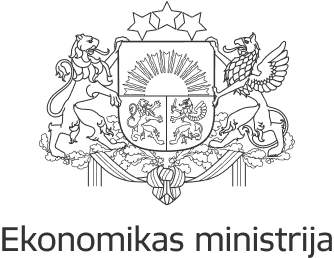 SECINĀJUMI UN LAIKA GRAFIKS PILOTAM
2024.gada I ceturksnis
MK noteikumu izstrāde; Privātais partneris (PP) un valsts vienojas par maksājumu struktūru un pilota projektu, noslēdz līgumu pilotam
1
Instrumenta ieviešanas ieguvumi ir skaidri un mērāmi:
Valdība neuzņem risku, izmaksā daļu no ieguvumiem uz noteiktu laiku – realizēts efektīvs uz rezultātiem balstīts atbalsta instruments.
Risināta centrāla Latvijas darba spēka problēma – zemākas kvalifikācijas darba ņēmēji pārkvalificēti.
Instruments atbilst valsts izaugsmes nosacījumiem  - risina strukturālas problēmas, kas saistītas ar pieaugušo izglītības kvalitāti un pieejamību, piesaista ārvalstu investīcijas.
2024.gada II ceturksnis
PP 2-3 mēnešu laikā sagatavo projektu, piesaista dalībniekus
2
2024.gada IV ceturksnis
PP 4-6 mēnešu laikā realizē projektu pilota grupai IKT sektorā un ievāc rezultātus
3
2027.gada IV ceturksnis
Valsts izvērtē paveikto, apsver ilgtermiņa līguma iespējas, projekta mērogošanu (grupu izmēri 10x), sektoru paplašināšanu
4
17
Paldies par uzmanību!